Molecular Programming
Luca Cardelli, Principal Researcher, MSR CambridgeProgramming Principles and Tools
2012-12-06
[Speaker Notes: <Insert your notes here>
Tips for your title slide (single presenter)

Presentation title 
Segoe Semibold 40, title caps
Begin the title with the topic, followed by the focus area (for example, Eggs: How to Cook Them, rather than How to Cook Eggs). This title structure is more useful in catalogs and Web searches, and it helps customers find related information and resources on a given topic in alpha lists.
Avoid starting a title with words like "A" or "The." 

Subtitle field
Segoe 28, title caps
If this talk is part of a series, use this field to represent the series.
Not all slide decks will require the subtitle field; delete the text box if you don't need it.

Presenter's information
First and last name 
Segoe 24, no bold, title caps
Example: Nina Vietzen, Editor, Office 

Date of presentation 
Segoe 18
Use this format: November 2005. For the most part, the day is not of importance. If the day is important, use the 
Month Day, Year format. For example: July 21, 2007
Do not use an all-number method to refer to the date. Remember, your audience is global and therefore has different interpretations of numeric date formats.]
Objectives
The promises of Molecular Programming:
In Science & Medicine
In Engineering
In Computing

The current practice of Molecular Programming
DNA technology
Molecular languages and tools
Example of a molecular algorithm
[Speaker Notes: <Insert your notes here>

Content tips about objectives
An objective is a clear statement of what the learner will be able to do after the presentation is complete. Objectives contain action verbs, standards of performance, and conditions. Examples: 
Identify (action verb) all five (standard of performance) critical attributes of a focus group from memory (condition). 
Given 10 market situations (condition), compare (action verb) five market research tools and choose (action verb) the one best suited to each situation. Eight out of 10 of your answers must match that of our expert market research panel (standard of performance). 

Examples of good action verbs: define, state, summarize, classify, explain, construct, analyze, justify, operate, assemble, demonstrate, construct, conduct, perform, present, produce. 

Examples of action verbs to avoid (due to misinterpretation): understand, know, think, learn, enjoy, comprehend, grasp the significance of.

Delivery tips
Lead-in: "When you complete this presentation, you will be able to…"
Briefly describe each objective and tell attendees how they will benefit from attending your presentation.]
The Hardware Argument
Smaller and smaller things can be built
Smaller and Smaller
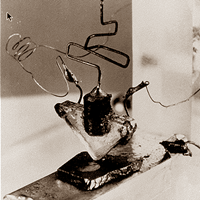 First working transistorJohn Bardeen and Walter Brattain , Dec. 23, 1947
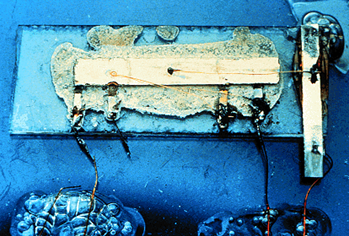 First integrated circuit
Jack Kilby, Sep. 1958.
50 years later25nm NAND flash
Intel&Micron, Jan. 2010. ~50atoms
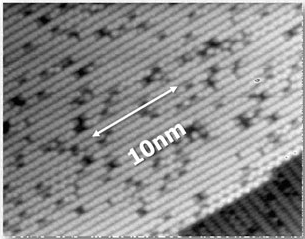 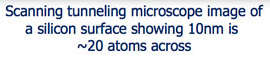 Single molecule transistorObservation of molecular orbital gating Nature, 2009; 462 (7276): 1039
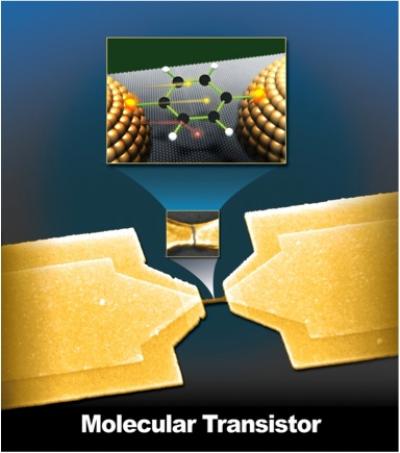 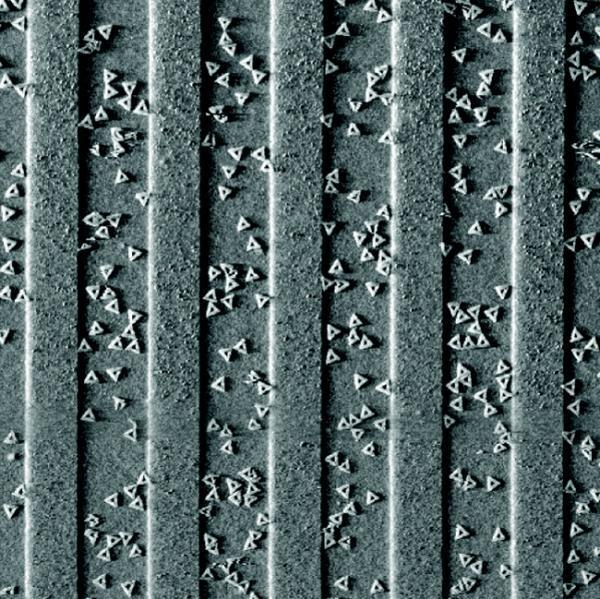 Molecules on a chip 
~10 Moore’s Law cycles left!
Placement and orientation of individual DNA shapes on lithographically patterned surfaces. Nature Nanotechnology 4, 557 - 561 (2009).
Building the Smallest Things
How do we build structures that are by definition smaller than your tools? 
Basic answer: you can’t. Structures (and tools) should build themselves! 
By programmed self-assembly
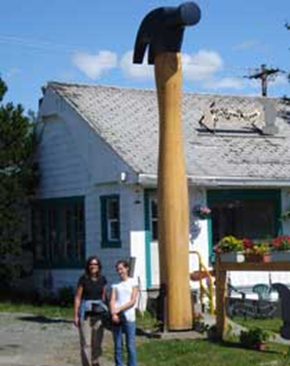 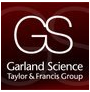 www.youtube.com/watch?v=Ey7Emmddf7Y
Molecular IKEA
Nature can self-assemble. Can we?
“Dear IKEA, please send me a chest of drawers that assembles itself.”
We need a magical material where the pieces are pre-programmed to fit into to each other.
At the molecular scale many such materials exist…
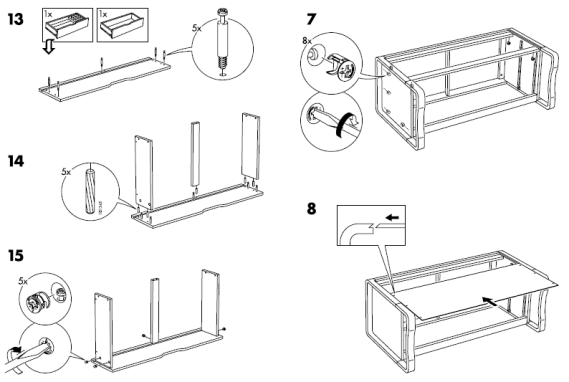 Add water
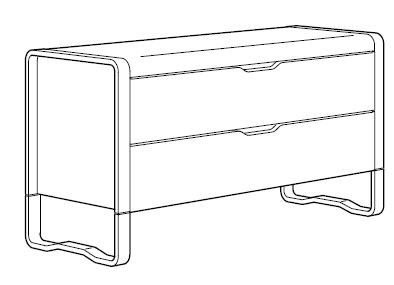 http://www.ikea.com/ms/en_US/customer_service/assembly_instructions.html
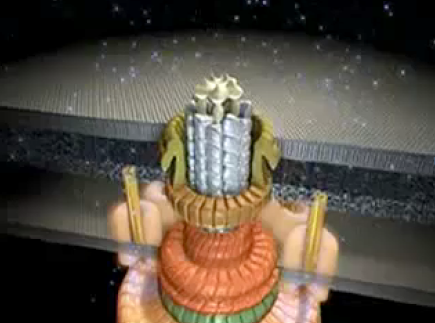 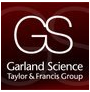 Programmed Self-Assembly
DNA/RNA
Proteins
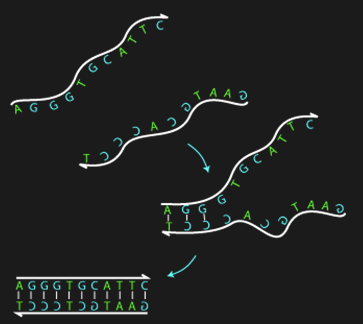 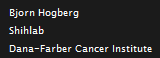 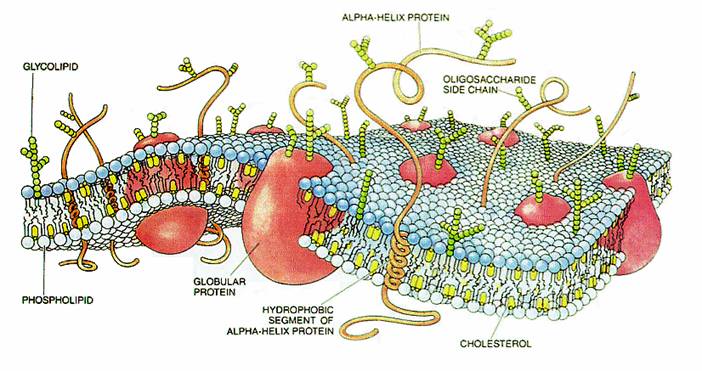 Membranes
Wikimedia
The Software Argument
Smaller and smaller things can be programmed
We can program...
Computers
Completely!
Information
Computing
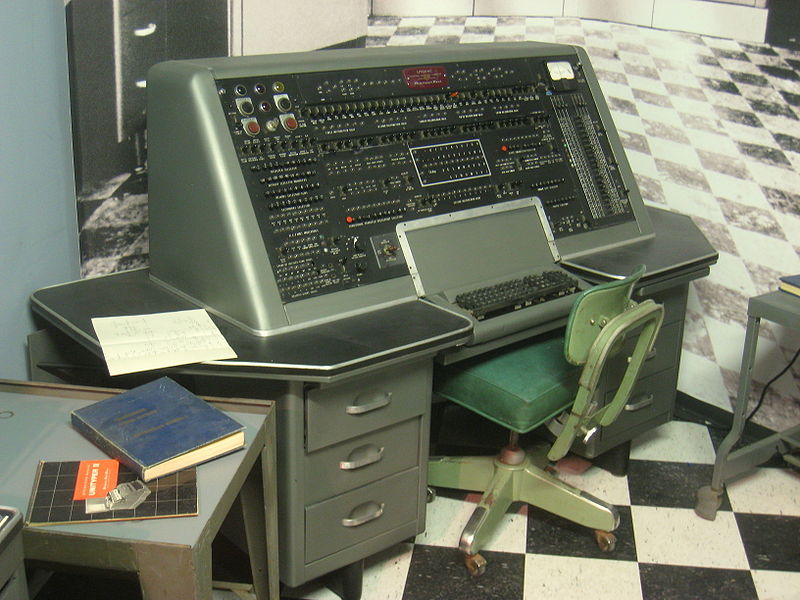 Information
We can program...
Physical systems
Completely! 
Modulo sensors/actuator capabilities
Sensing
Computing
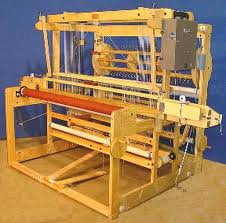 Actuating
We can program...
Matter
Completely
Directly!

Which matter?
Currently: only DNA/RNA
But this is not so limiting...
Sensing
Computing
Constructing
Actuating
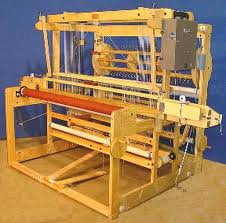 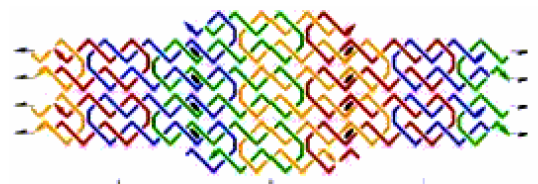 What can we do with it?
Organize ANY matter [caveats apply]

Execute ANY kinetics [caveats: up to time scaling]

Control molecular systems

Interface to Biology
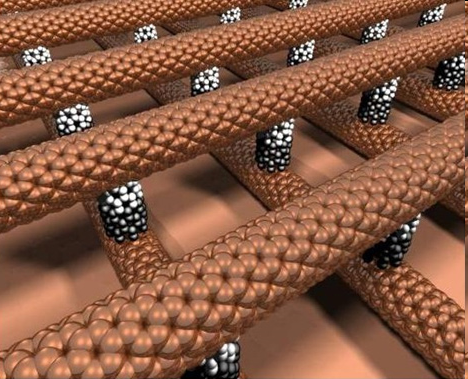 European Nanoelectronics Initiative Advisory Council
"What we are really making are tiny DNA circuit boards that will be used to assemble other components." 
Greg Wallraff, IBM
Organizing Any Matter
Use one kind of programmablematter (e.g. DNA)
To organize (almost) ANY matter through it
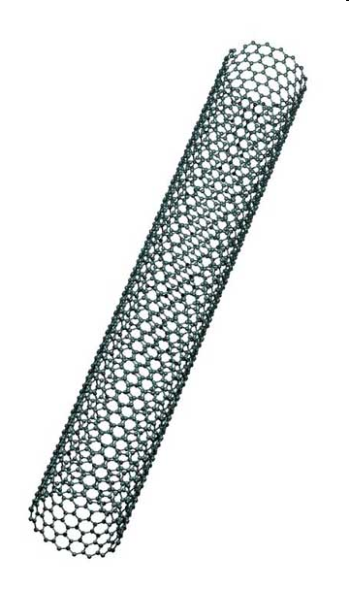 DNA-wrapped nanotubes
+
6 nm grid of individually addressable DNA pixels
PWK Rothemund, Nature 440, 297 (2006)
Executing Any Desired Kinetics
The kinetics of any finite network of chemical reactions among abstract species, can be executed (physically) with especially programmed DNA molecules

Chemical reactions as an executableprogramminglanguage fordynamical systems!
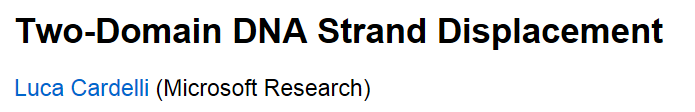 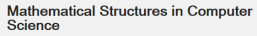 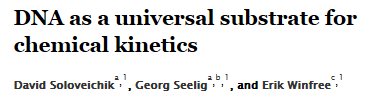 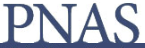 Building Molecular Controllers
All the components of nanocontrollers can already be built entirerly and solely with DNA, and interfaced to the environment.
Sensing
Computing
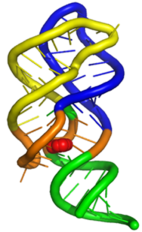 DNA Aptamers
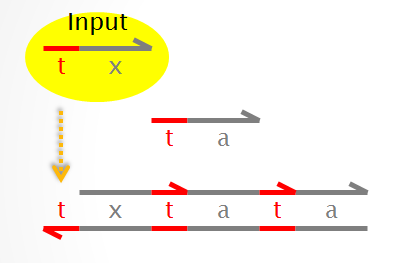 Constructing
Actuating
DNA Logical Gates
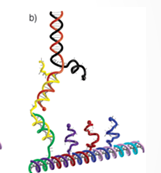 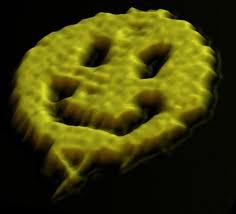 Self-assembling DNA Tiles
DNA Walkers & Tweezers
Interfacing to Biology
A doctor in each cell
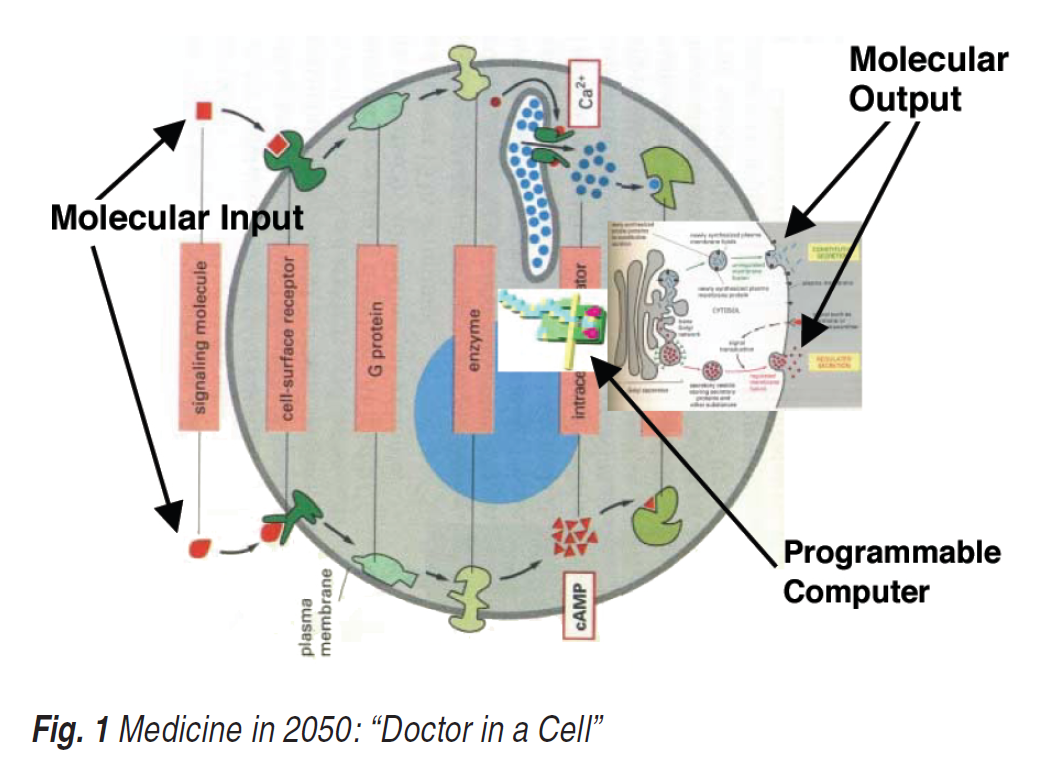 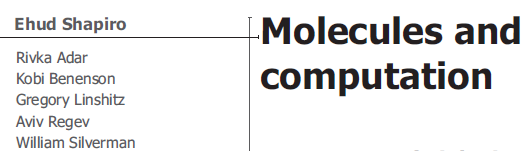 The Biological Argument
Biological systems are already ‘molecularly programmed’
Abstract Machines of Biology
The “hardware” (biochemistry) is fairly well understood.But what is the “software” that runs on these machines?
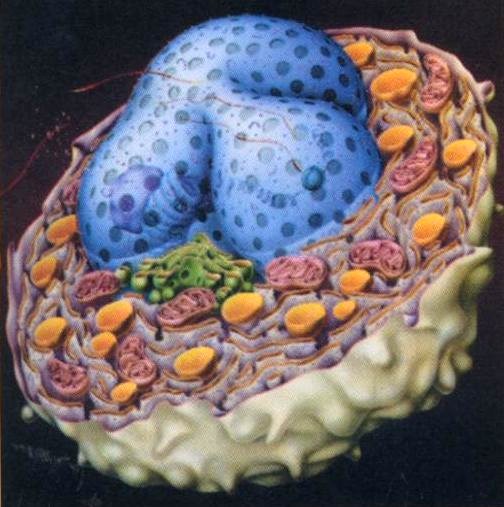 Regulation
GeneMachine
Nucleotides
Functional ArchitectureDiverse - chemical toolkits- instruction sets- programming models- notations
Confine genomeand regulators
Make proteins
Send signals
Direct construction
H.Lodish & al. Molecular Cell Biology  4th ed.
Model Integration
Different time and space scales
Hold receptors,host reactions
ProteinMachine
Machine
Membrane
Enact fusion, fission
Aminoacids
Phospholipids
(     )
GlycanMachine
Confinement, StorageBulk Transport
Metabolism, PropulsionSignaling, Transport
Sugars
Surface and Extracellular Features
Q
P
Languages
The “hardware” (biochemistry) is fairly well understood.But what is the “software” that runs on these machines?
Gene Networks
GeneMachine
Molecular Interaction Maps
Nucleotides
Functional ArchitectureDiverse - chemical toolkits- instruction sets- programming models- notations
Transport Networks
x
A
B
y
Model Integration
Different time and space scales
C
ProteinMachine
Machine
Membrane
Aminoacids
Phospholipids
But ...
Biology is programmable, but not by us!

Still work in progress:
Gene networks are being programmed in synthetic biology, but using existing ‘parts’
Protein networks are a good candidate, unfortunately we cannot yet effectively design proteins
Transport networks are being looked at for programming microfluidic devices manipulating vesicles
Molecular Languages
... that we can deal with
Long-Term Action Plan
Building a full pipeline 
Mathematical Foundations		[~ concurrency theory in the 80’s]
Programming Languages		[~ software engineering in the 70’s]
Analytical Methods and Tools		[~ formal methods in the 90’s]
Device Architecture and Manufacturing	[~ electronics in the 60’s]
Molecular Compilers
Front end: theory-backed analyzable programming languages
Back end: executable molecular systems
Requiring techniques for mastering complexity and analyzing system performance/safety ... mostly familiar to us
No “alien technology”!
Do not use components (from Biology) we do not understand how to build ourselves. [David Soloveichik]
Our Assembly Language: Chemistry
A Lingua Franca between Biology, Dynamical Systems, and Concurrent Languages

Chemical Reaction Networks
A + B r C + D			(the program)

Ordinary Differential Equations
d[A]/dt = -r[A][B]  …		(the behavior)

Rich analytical techniques based on Calculus

But prone to combinatorial explosion
E.g., due to the peculiarities of protein interactions
Chemistry as a Concurrent Language
A connection with the theory of concurrency
Via Process Algebra and Petri Nets
Continuous-state Semantics (Mass Action Kinetics)
=
ODE
ODE
ContinuousChemistry
ProcessAlgebra
Nondeterministic 
Semantics
Combinatorial Explosion
DiscreteChemistry
Stochastic
Semantics
=
CTMC
CTMC
Discrete-state Semantics
(Chemical Master Equation)
How do we “run” Chemistry?
Chemistry is not easily executable
“Please Mr Chemist, execute me this bunch of reactions that I just made up”

Most molecular languages are not executable
They are descriptive (modeling) languages

How can we execute molecular languages? 
With real molecules? 
That we can design ourselves? 
And that we can buy on the web?
Molecular Programming with DNA
Building the cores of programmable molecular controllers
DNA Computing
Non-goals
Not to solve NP-complete problems with large vats of DNA
Not to replace silicon

Bootstrapping a carbon-based technology
To precisely control the organization and dynamics of matter and information at the molecular level
DNA is our engineering material
Its biological origin is “accidental” (but convenient)
It is an information-bearing programmable material
It is possible that other such materials will be developed
Domains
Subsequences on a DNA strand are called domains
provided they are “independent” of each other


That is, differently named domains must not hybridize
With each other, with each other’s complement, with subsequences of each other, with concatenations of other domains (or their complements), etc.

Still somewhat of an open problem
A large literature
Can work in practice
Domain sequences often designed “by hand”
CTTGAGAATCGGATATTTCGGATCGCGATTAAATCAAATG
x
y
z
Short Domains
t
t
t
Reversible Hybridization
Long Domains
x
x
x
Irreversible Hybridization
Strand Displacement
t
x
t
x
“Toehold Mediated”
Strand Displacement
t
x
Toehold Binding
Strand Displacement
t
x
Branch Migration
Strand Displacement
t
x
Displacement
Strand Displacement
x
t
x
Irreversible release
Bad Match
t
x
z
t
x
y
Bad Match
z
x
t
x
y
Bad Match
z
x
t
x
y
Bad Match
z
t
x
y
Cannot proceedHence will undo
Two-Domain Architecture
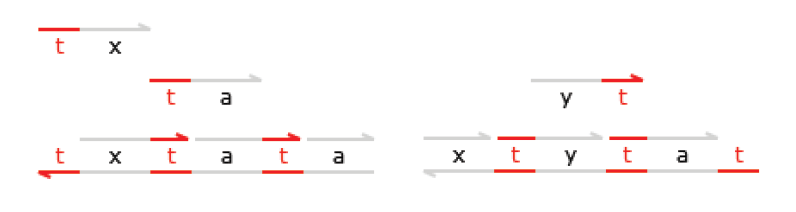 Signals: 1 toehold + 1 recognition region



Gates: “top-nicked double strands” with open toeholds
t
x
Garbage collection “built into” the gates
t
t
t
t
x
t
y
t
t
x
t
y
t
t
x
t
y
t
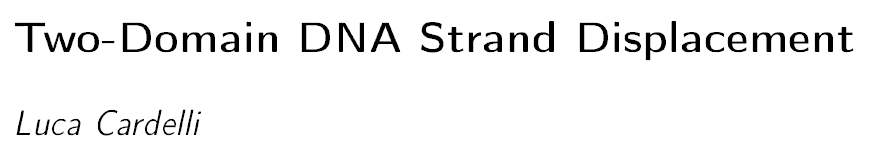 In S. B. Cooper, E. Kashefi, P. Panangaden (Eds.): Developments in Computational Models (DCM 2010). EPTCS 25, 2010, pp. 33-47. May 2010.
Transducer xy
Input
t
x
t
a
y
t
t
x
t
a
t
a
x
t
y
t
a
t
Transducer xy
Input
t
x
t
a
y
t
t
x
t
a
t
a
x
t
y
t
a
t
Built by self-assembly!
ta is a private signal (a different ‘a’ for each xy pair)
Transducer xy
t
a
y
t
t
x
t
a
t
a
x
t
y
t
a
t
Transducer xy
Activewaste
x
t
t
a
y
t
t
x
t
a
t
a
x
t
y
t
a
t
Transducer xy
x
t
y
t
t
x
t
a
t
a
x
t
y
t
a
t
Transducer xy
x
t
a
t
y
t
t
x
t
a
t
a
x
t
y
t
a
t
So far, a tx signal has produced an at cosignal.
But we want signals as output, not cosignals.
Transducer xy
x
t
y
t
t
x
t
a
t
a
x
t
y
t
a
t
Transducer xy
x
t
t
a
y
t
t
x
t
a
t
a
x
t
y
a
t
Transducer xy
x
t
t
a
t
x
t
a
t
a
x
t
y
t
a
t
Transducer xy
x
t
t
a
Output
t
y
t
x
t
a
t
a
x
t
y
t
a
t
Here is our output ty signal.
But we are not done yet:
We need to make the output irreversible.
We need to remove the garbage.
We can use (2) to achieve (1).
Transducer xy
x
t
t
a
Output
t
y
t
x
t
a
t
a
x
t
y
t
a
t
Transducer xy
t
a
Output
t
y
t
x
t
a
t
a
x
t
y
t
a
t
Transducer xy
x
t
a
Output
t
y
t
x
t
a
t
a
x
t
y
t
a
t
Transducer xy
x
Output
t
y
t
x
t
a
t
a
x
t
y
t
a
t
Transducer xy
a
x
Output
t
y
t
x
t
a
t
a
x
t
y
t
a
t
Transducer xy
a
x
Output
t
y
t
x
t
a
t
a
x
t
y
t
a
t
Done.

N.B. the gate is consumed: it is the energy source
Transducer xy
Join x+yz
Tools and Techniques
A software pipeline for Molecular Programming
High(er)-Level Languages
Gene Networks
Synchronous Boolean networks
Stewart Kauffman, etc.
Asynchronous Boolean networks
René Thomas, etc.
Protein Networks
Process Algebra (stochastic p-calculus etc.)
Priami, Regev-Shapiro, etc.
Graph Rewriting (kappa, BioNetGen etc.)
Danos-Laneve, Fontana & al., etc.
Membrane Networks
Membrane Computing
Gheorghe Păun, etc.
Brane Calculi
Luca Cardelli, etc.
Waiting for an architecture to run on...
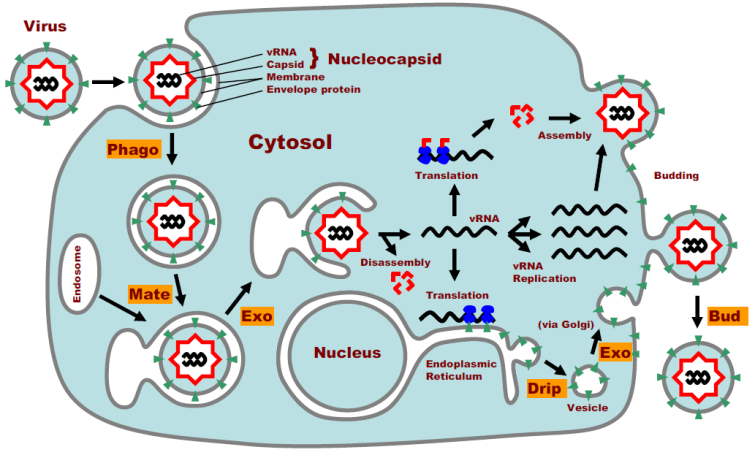 Molecular Compilation
“High-Level”Language
Programs
BooleanNetworks
PetriNets
Chemical Reaction Networks
IntermediateLanguage
…
StrandAlgebra
DSD
Gates
4-domain Signals
3-domain Signals
2-domain Signals
Architecture
Sequences
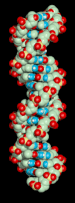 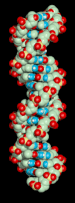 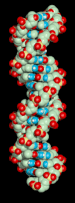 Devices
Molecules
Visual DSD (DNA Strand Displacement)
http://research.microsoft.com/apps/pubs/default.aspx?id=157262 Andrew PhillipsMSR Cambridge
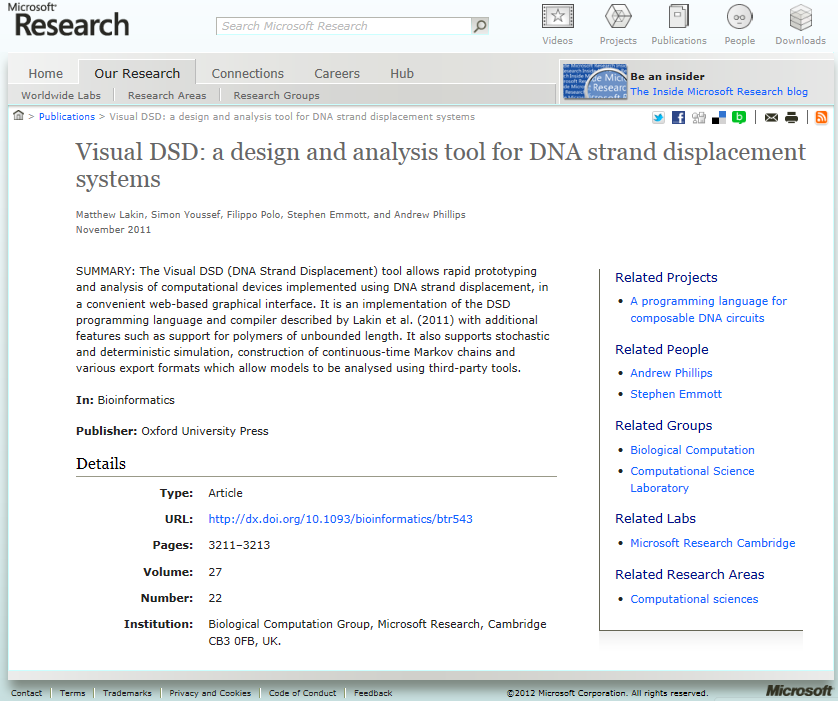 A Development Environment for DNA Gates
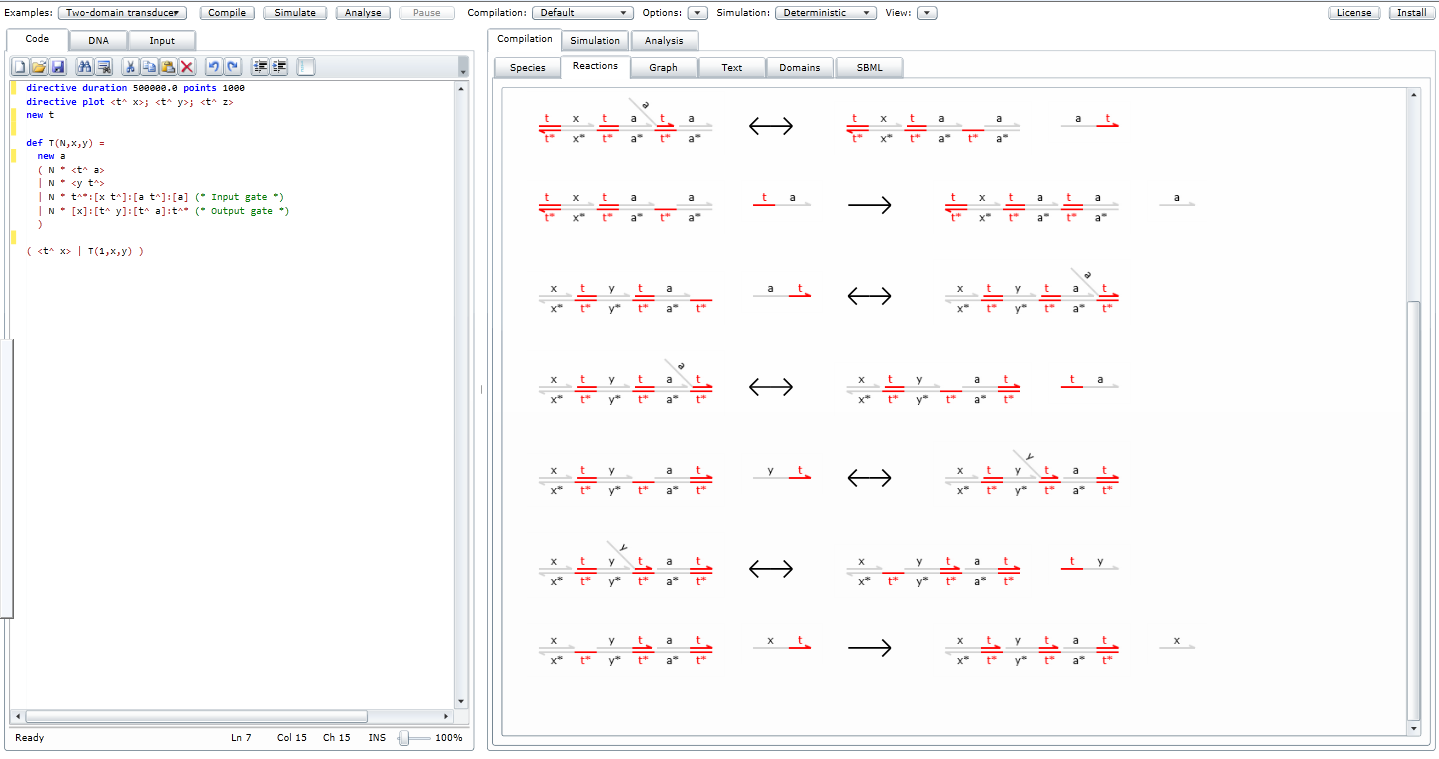 A Language for DNA Structures
Describe the initialstructures
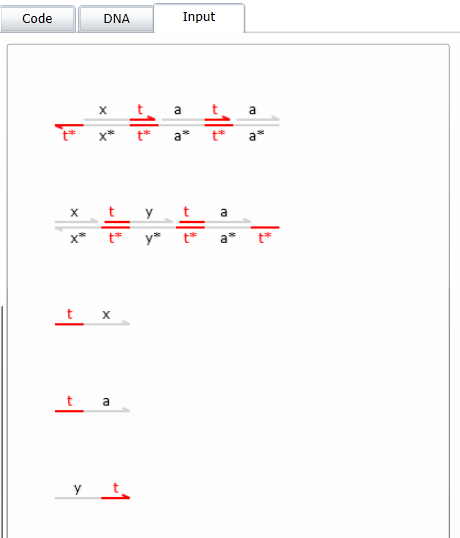 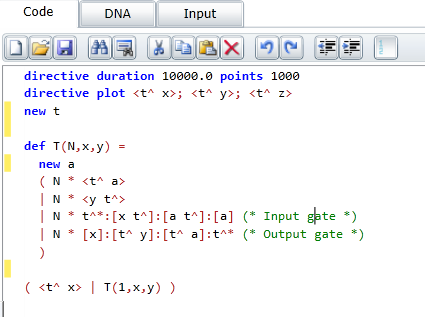 Compute Species and Reactions
Recursively computed fromthe initial structures
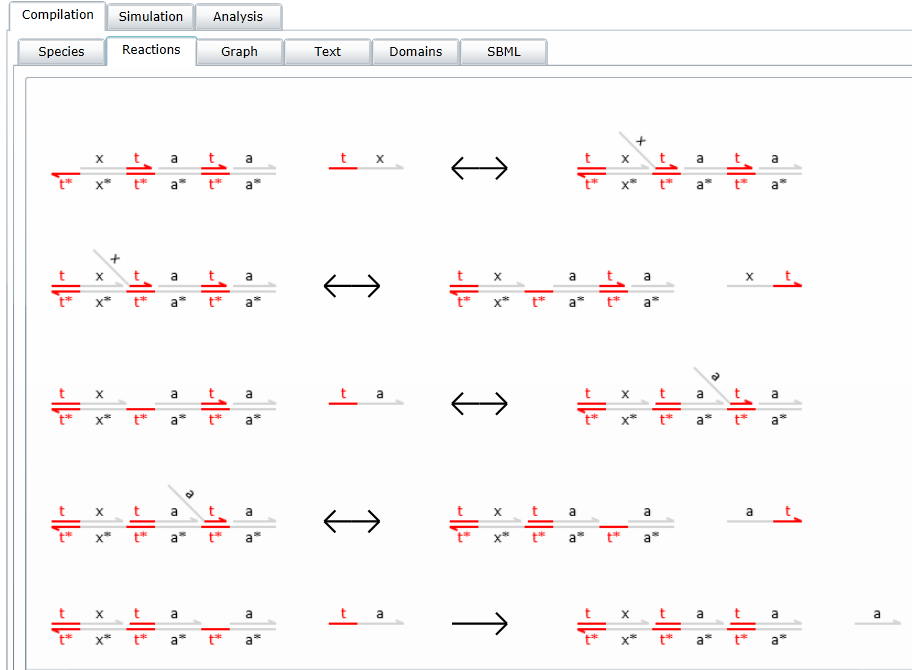 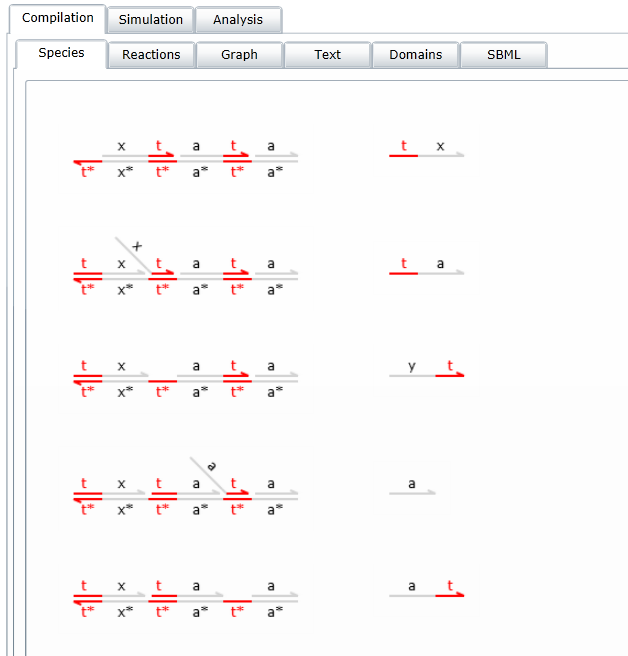 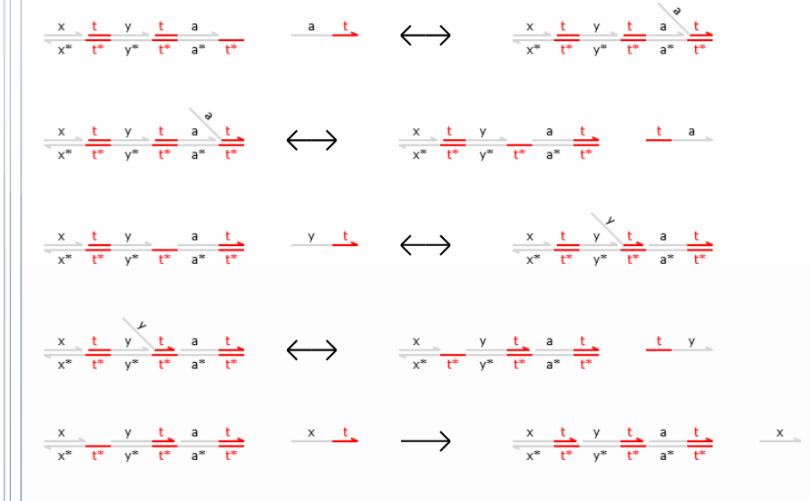 Reaction Graph and Export
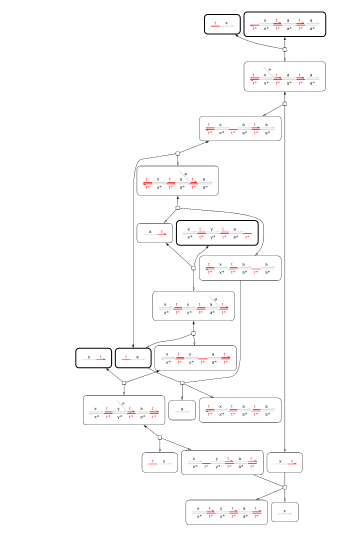 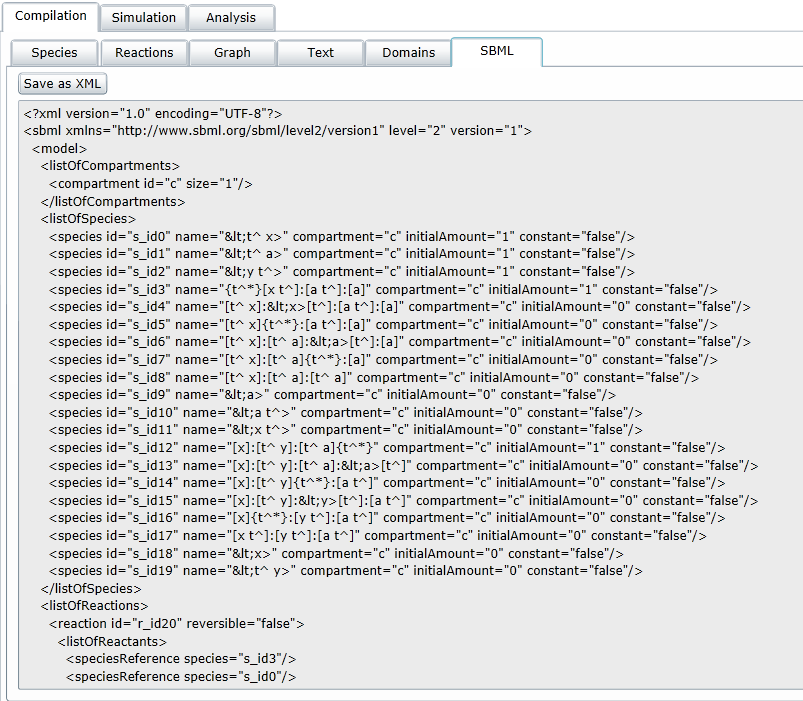 Simulation
Stochastic
Deterministic
“JIT”
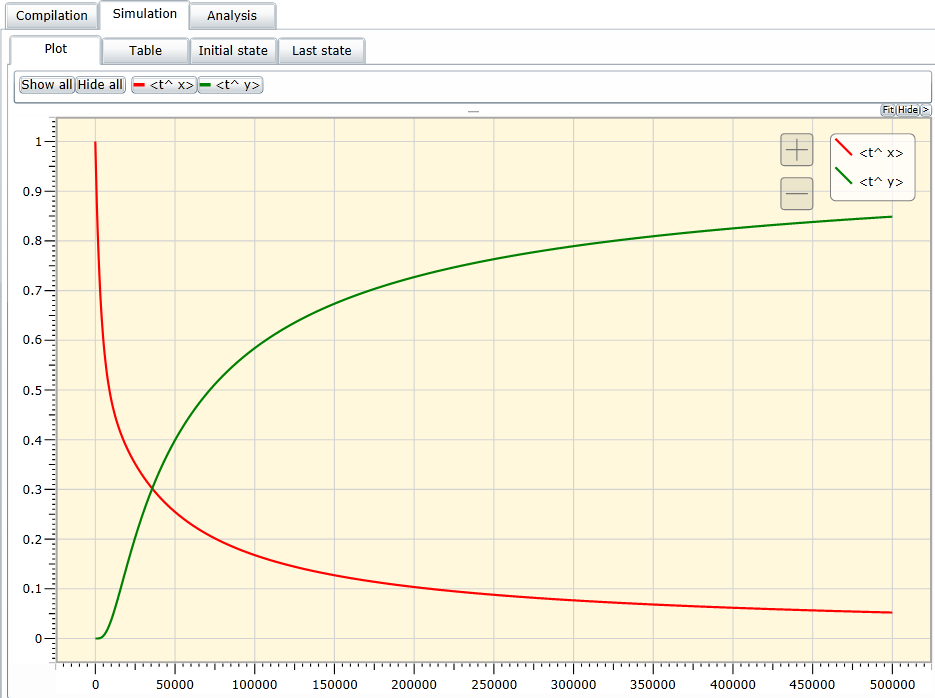 Analysis
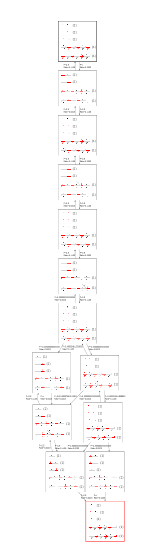 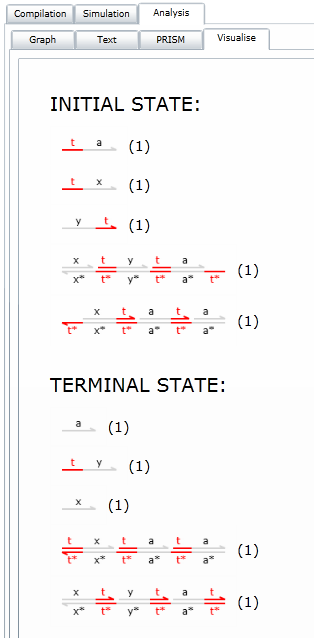 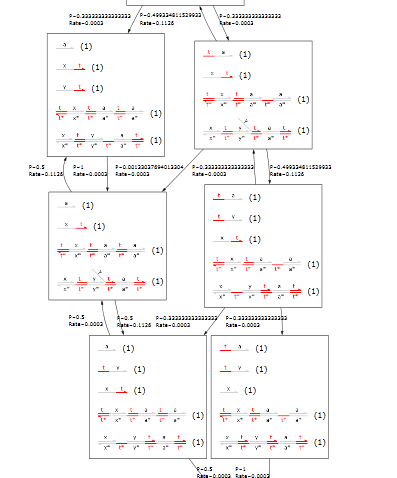 Modelchecking
Export to PRISM probabilistic modelchecker
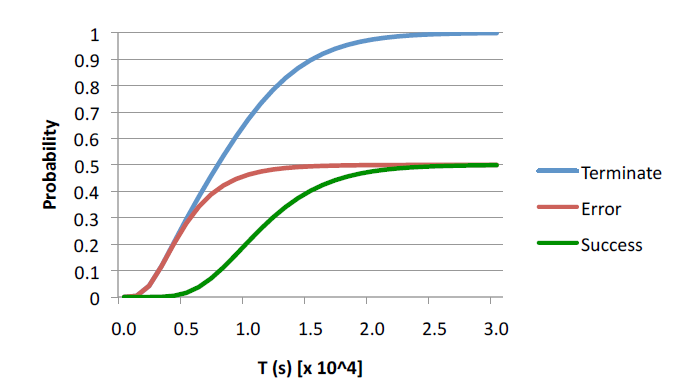 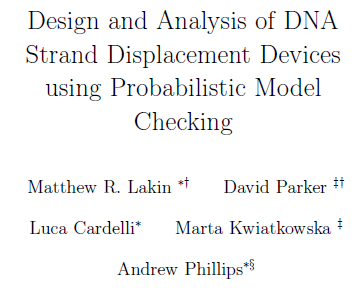 Tool Output: Domain Structures
Abstract structures
(no DNA sequences)
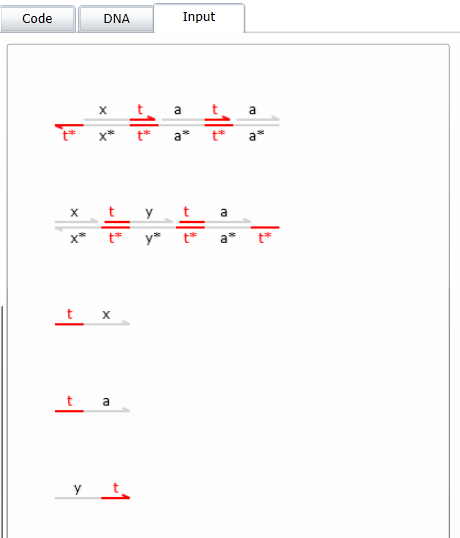 “Ok, I want to run thisfor real”
From Structures to Sequences
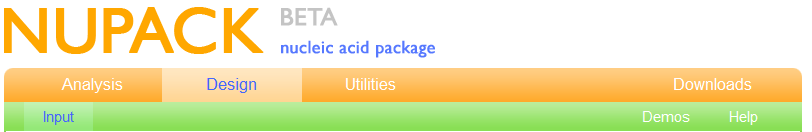 www.nupack.org
“Dot-Paren” representation
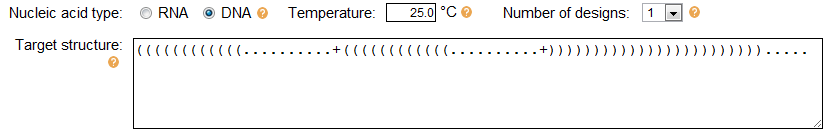 DSD Structure
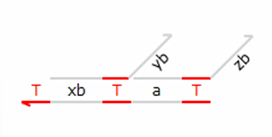 Output Sequences
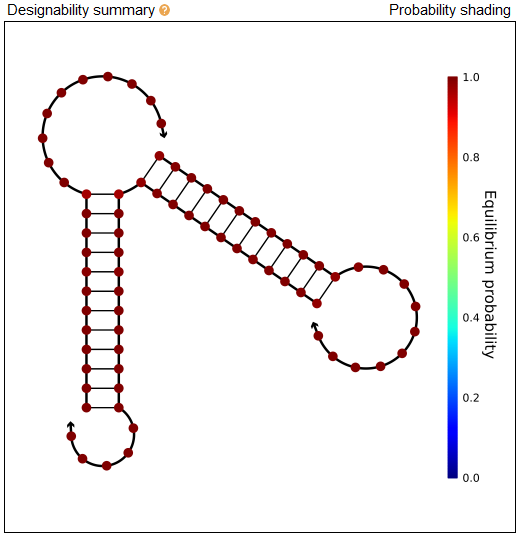 Thermodynamic Synthesis
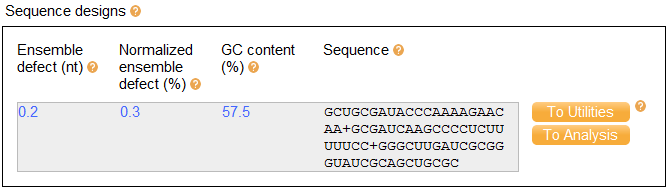 “Ok, where do I buy these”
DNA Synthesis
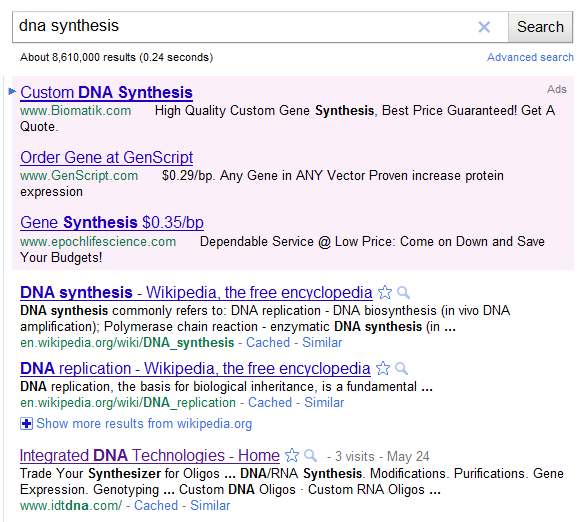 From Sequences to Molecules
Copy&Pastefrom nupack
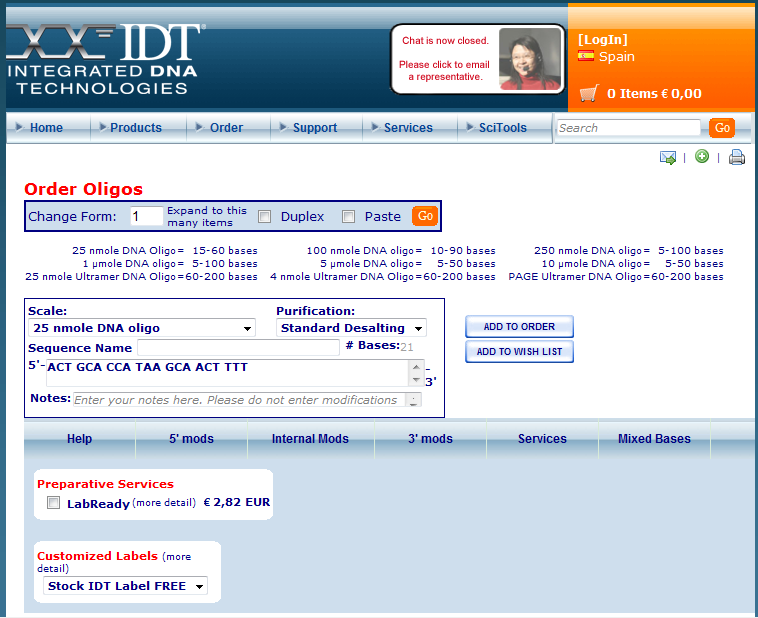 Molecules by FedEx
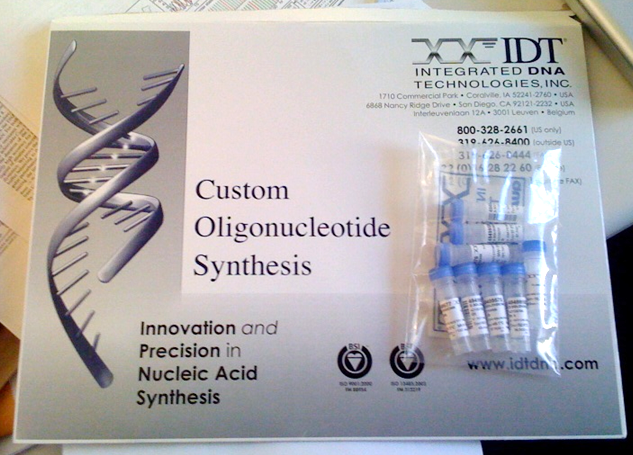 “Ok, how do I run these?”
Add Water
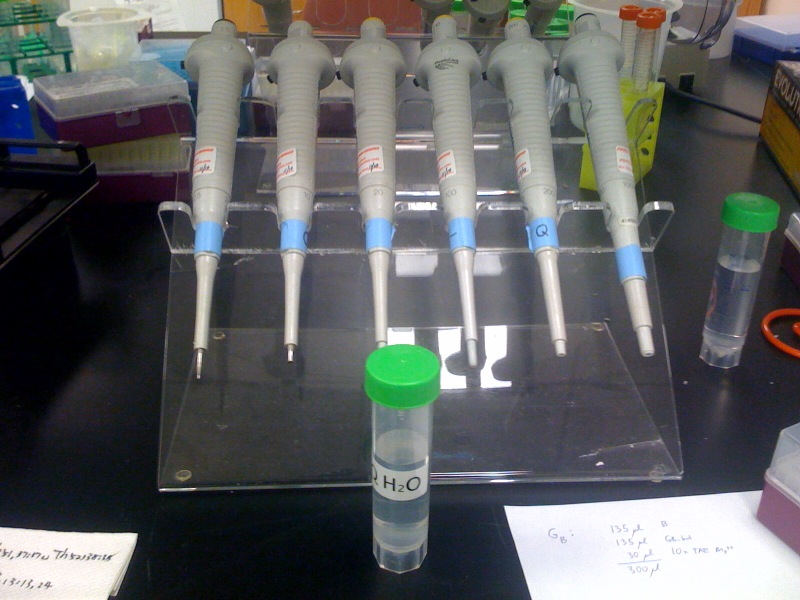 Execute (finally!)
Fluorescence is your one-bit ‘print’ statement
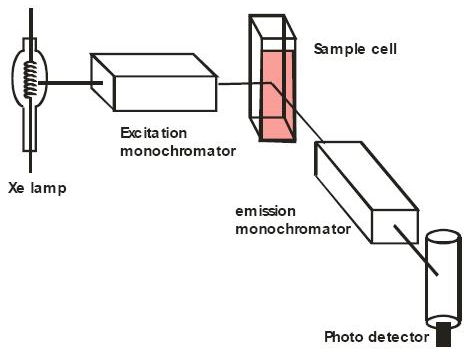 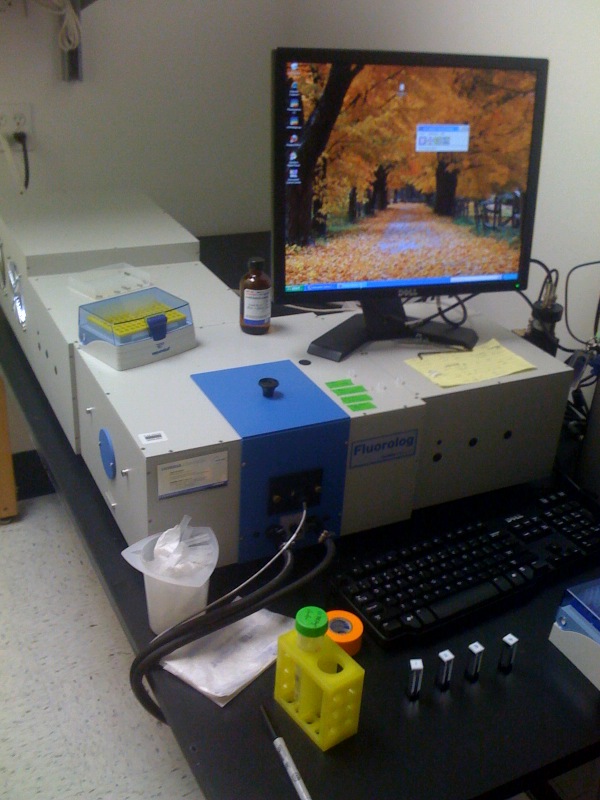 Windows XP!
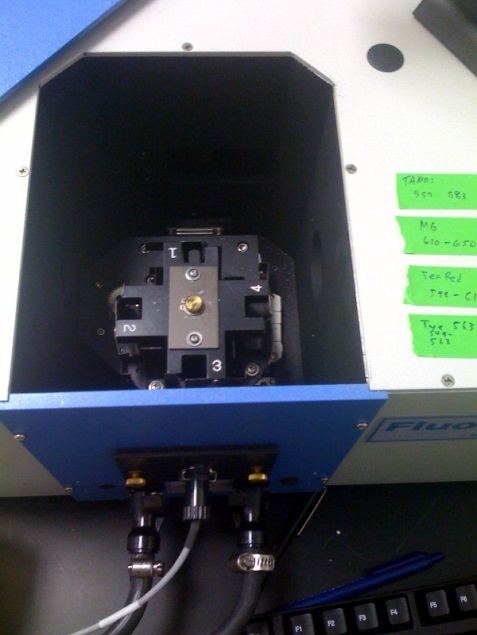 Output
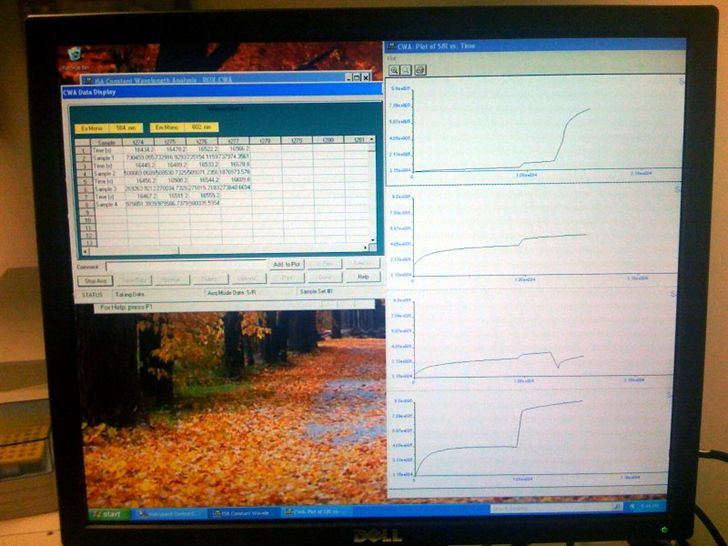 Debugging
A core dump
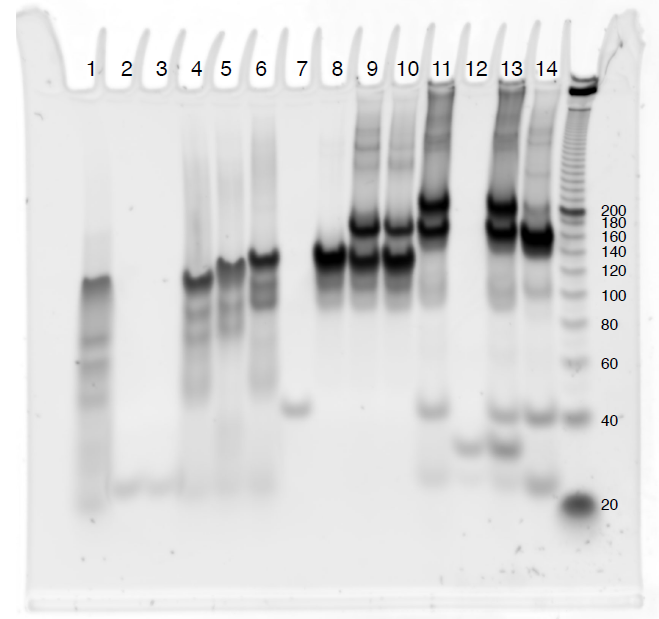 Delivering!
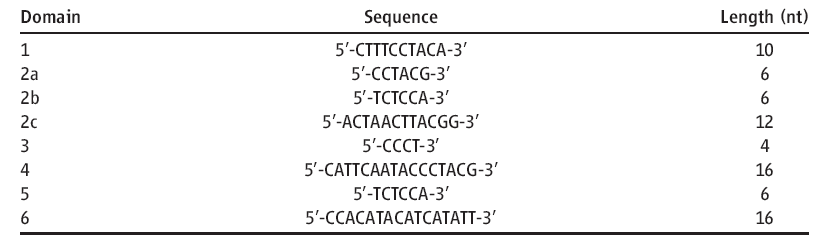 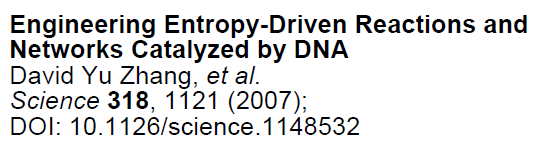 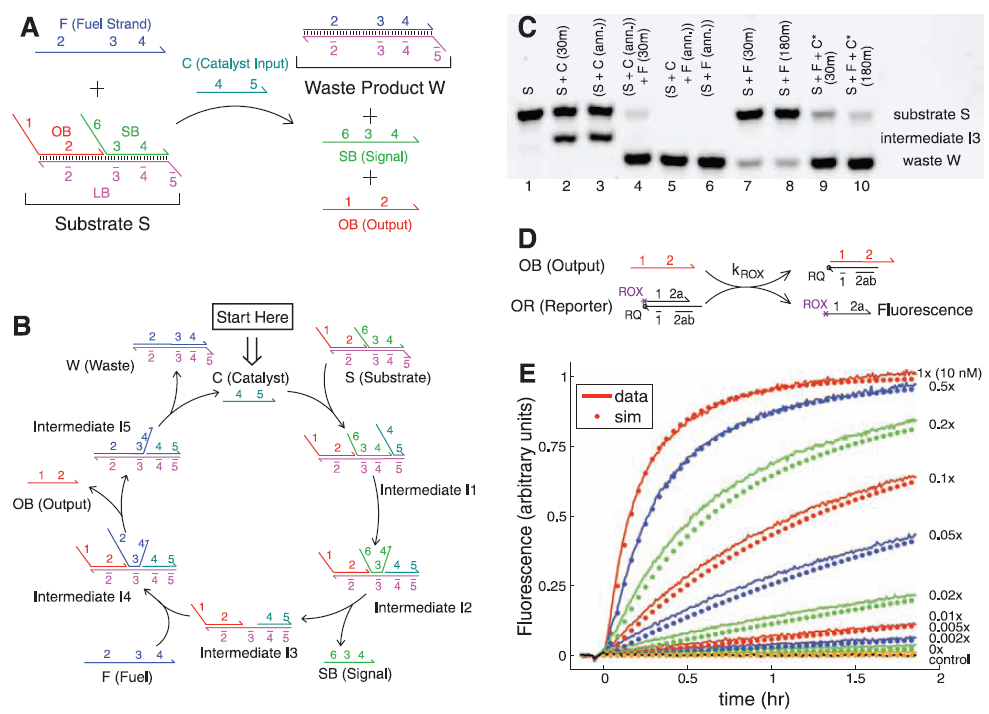 A Molecular Algorithm
Running something interesting with DNA
Approximate Majority Algorithm
Given two populations of agents (or molecules)
Randomly communicating by radio (or by collisions)
Reach an agreement about which population is in majority
By converting all the minority to the majority[Angluin et al., Distributed Computing, 2007]
Could be used to restore a signal to full strength	
A chemical implementation
X + Y → B + B
B + X → X + X
B + Y → Y + Y
Surprisingly good (in fact, optimal)
Fast: reaches agreement in O(log n) time w.h.p.
O(n log n) communications/collisions
Even when initially #X = #Y! (stochastic symmetry breaking)
Robust: true majority wins w.h.p.
If initial majority exceeds minority by w(n log n)
Hence the agreement state is stable
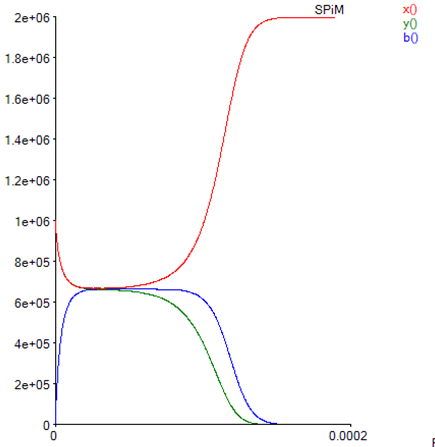 Stochastic simulation of worst-case, with initially #X = #Y
DNA Implementation, at U.W.
A DNA Realization of Chemical Reaction Networks [Yuan-Jyue Chen, Neil Dalchau, Niranjan Srinivas, Andrew Phillips, Luca Cardelli, David Soloveichik and Georg Seelig]
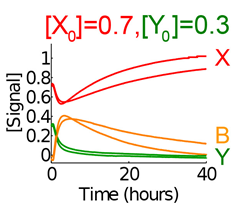 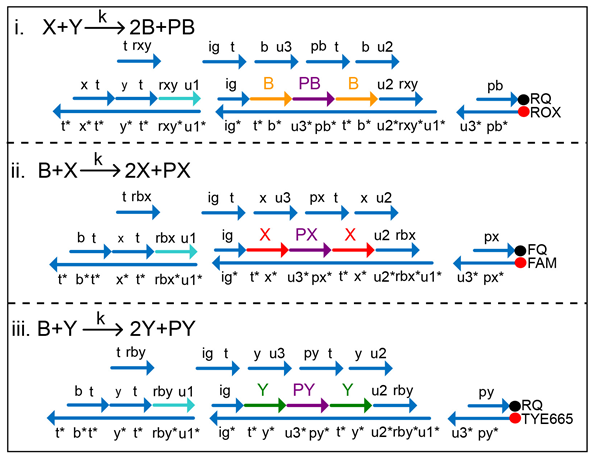 Final Remarks
A Brief History of DNA
Structural DNA Nanotech, 1982
DNA, -3,800,000,000
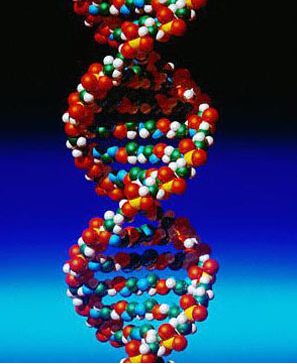 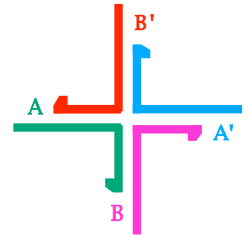 Transistor, 1947
DNA Algorithm, 1994
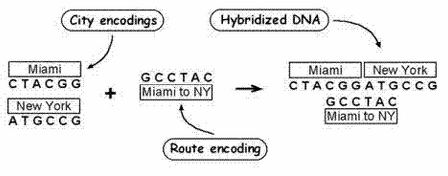 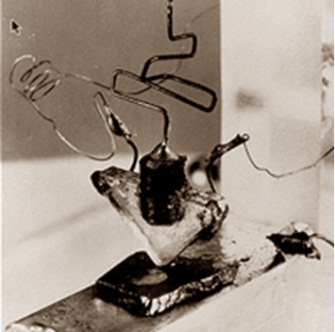 DNA Computers
Digital Computers
Turing Machine, 1936
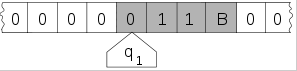 Softwaresystematicmanipulation of information
??
systematic manipulationof matter
Computer programming          
                                 20th century
Molecular                              programming 
21th century
Acknowledgments
Microsoft Research
Andrew Phillips
Caltech
Winfree Lab
U.Washington
Seelig Lab
Questions?
Resources
Visual DSD at MSRhttp://research.microsoft.com/apps/pubs/default.aspx?id=157262
Molecular Programming Project at Caltechhttp://molecular-programming.org/
Georg Seelig’s DNA Nanotech Lab at U.W. CS&Ehttp://homes.cs.washington.edu/~seelig/

This slide deck and related resources:http://lucacardelli.name/Talks/2012-12-06 Molecular Programming (Redmond).pptx
[Speaker Notes: <Insert your notes here>

Tips for resources
Name the resource and explain how and why it is useful.
Potential resources include: aliases, articles, books, contacts, online courses, Web sites, and white papers.
Include Web site URLs so that attendees can access resources from printed version of slides.
Example:
Microsoft Manual of Style for Technical Publications (MSTP): The Microsoft corporate style guidehttp://mstp/
MSTP online course: An introduction to using the MSTP http://mylearning/CourseDetails.aspx?COURSENO=COUR2006070612343804010100
Microsoft Editors Discussion and Information alias (stet): A forum of over 550 content publishers around the company]